Webinar
How to plan your budget effectively

Sue Birchall
What is a budget ?
“A mathematical confirmation of your suspicions…………..”
				AA Latimer
2”
[Speaker Notes: A definition of money and budgets and this is absolutely true. What is also true is that school budgets are peculiar to the education system and have a tendency to reduce but not grow. What this causes is an environment whereby money saving instead of value for money become the norm. The trick as a good ‘budget manager’ is to change this conception to one of best value.]
School budgets are….
Non-negotiable
Lack opportunity and innovation
Are not market led in the true sense of the word
Cannot be increased by any great amount through endeavour
Are set and controlled by a ‘higher authority’
Are very soon out of date
[Speaker Notes: Once your budget is received there is no process of ‘negotiating an increase
This and the next two points are in together. We are not in a production industry – therefore our income doesn’t relate to output in the true business sense of the word. True – our output in terms of results etc builds our reputation which in turn feeds our intake thus affecting our income but we cannot all of a sudden produce extra ‘bums on seats’ to increase our earning capacity.
Are set very much by government or local authority policy and practise. Where you are in the country has a bearing on how much top slicing happens or how your budget is worked out. This is out of your control.
A very famous person once said “ A budget is out of date as soon as it is set”. This is not to say that it has no importance or relevance, just that it should not be a once a year, set in stone immovable item.]
How do we work with our limited resources
Annually
Determine income
Determine known expenditure
Non negotiables
Set annual budget
Ownership of budgets
Effective monitoring
[Speaker Notes: As a school you generally don’t get to know your budget until close to the year end. As an academy there can be changes mid year such as Year 7 catch up. This means that you can guesstimate the uincome for your school and use this as a benchmark figure to plot against.]
Strategically
Three year budgeting
Link to School Improvement Plan
Benchmarking
Staff structure
Projection of pupil numbers
Long term plans for area
Predicted changes in budget direction ie. -1.5% shortfall, change in funding such as pupil premium
Budget planning: things to consider
Historical Spend
Review of previous year – contracts, resolved or unresolved projects, outstanding commitments
Fixed expenditure
Up and coming projects
Staffing structure and planned changes
School Improvement Plan
Action planning
Budget bids
In addition…..
Budget setting: who do I  involve?
Headteacher
SLT
Budget holders
Governors
Working party
Pupils
Budget setting
Accurate rollover figures.
A considered look at your budget.
School based calculations such as :
pupil premium
infant free school meals
capital monies
school based allocations.
When you are setting the budget consider the school ethos – moral stance vs business case.
Dilemmas…
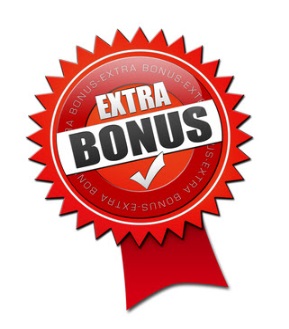 Should you have a rollover and if so what size?

What do I do with a predicted shortfall?


We are going to go into deficit by year three – what do I do?

I can’t see the wood for the trees.
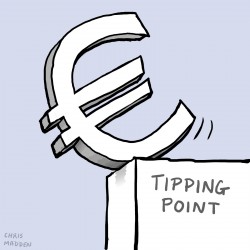 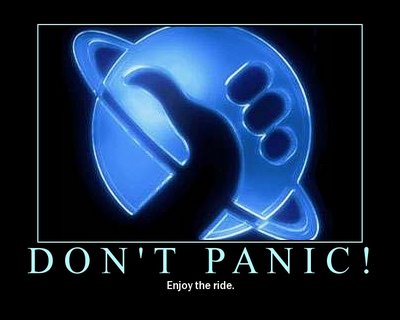 [Speaker Notes: This is in some ways determined by the balance control mechanism depending on whether you are a secondary or primary, academy or maintained school. This is sometimes a none question as many schools spend their allocation year on year without a rollover and some schools are in deficit. To have a rollover is a moral dilemma to some, should the income for those children be spent on those children. My business head says that you would not run a business without a financial cushion to fall onto in times of hardship and with the uncertainty in education I would wholeheartedly recommend it if it is possible.
Any prediction of a possible deficit budget needs immediate attention. Worse case scenario budget setting at least lets you look at where you could be and informs your strategic planning. Communication and sharing with your governors/directors , Headteacher and senior staff will enable you to make tough decisions on where to make budget savings to ensure that your future looks sustainable.]
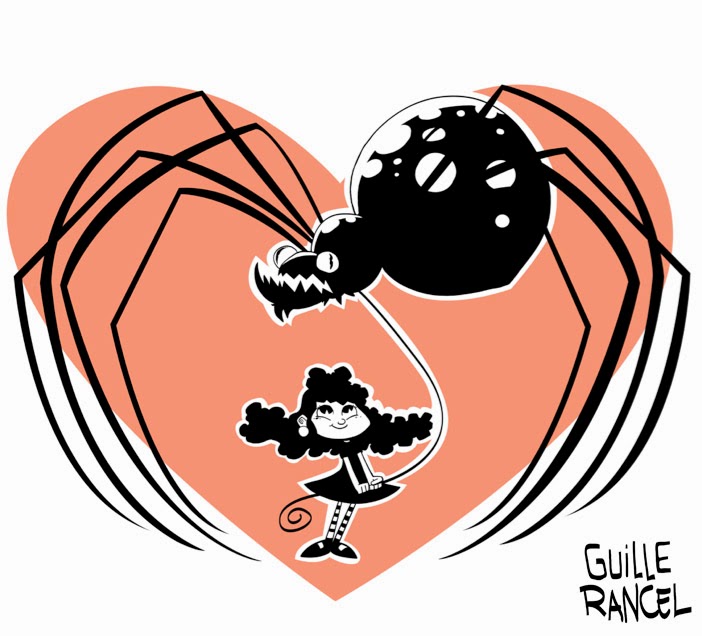 Monitoring
Responsibility lies with?
Budget Holder			
Headteacher
Governors
You
LA/ESFA
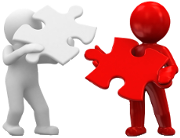 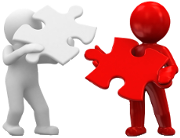 Budget holder
Audit of resources and need
A competent action plan
An informed budget bid
Control over their resources and budget
Adhering to their budget plan
Governors
Ability to understand and inform the process
Inclusion in the setting and monitoring process
Desire to understand and monitor the progress of the budget
A skilled view
School business manager/bursar
Understanding of the context of the budget
Accuracy
Knowledge – be a SME
Consistent monitoring
Returns
Reporting to stakeholders
Having a way of communicating any issues that arise
Keeping ahead of policy changes and funding variations
Headteacher
Ultimate responsibility
Find more resources at 
https://my.optimus-education.com/knowledge-centre/school-business-management 
Follow us 
@OptimusEd
Questions & Answers